ĐẢM BẢO AN TOÀN PHÒNG CHỐNG DỊCH TẠI CƠ SỞ GIÁO DỤC
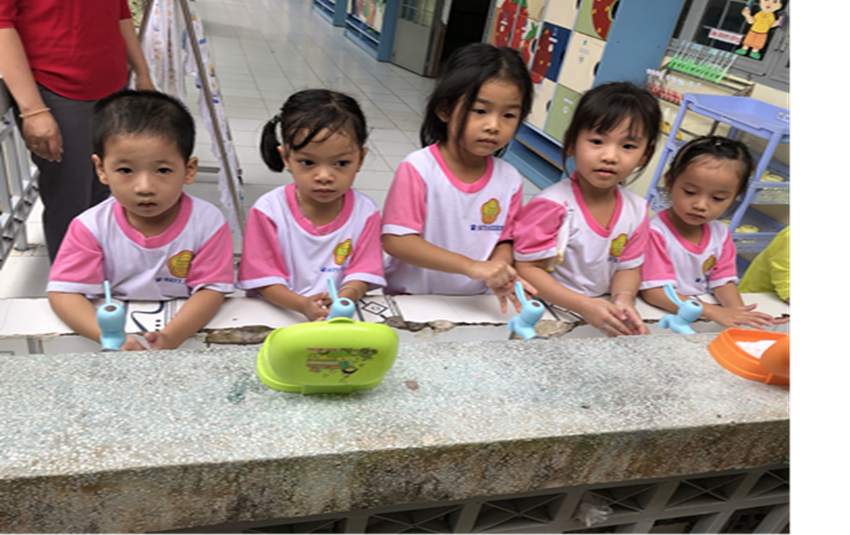 1
TÌNH HÌNH DỊCH COVID-19 TẠI HẢI PHÒNG (1)
2
TÌNH HÌNH DỊCH COVID-19 TẠI HẢI PHÒNG (2)
3
TÌNH HÌNH MỘT SỐ BỆNH DỊCH KHÁC
Bệnh Sốt xuất huyết Dengue: 
	Ghi nhận 74 ca, tăng 73 ca so với cùng kỳ 2022.
Tay chân miệng: 
	Ghi nhận 94 ca, tăng 62 ca so với cùng kỳ 2022.
Thuỷ đậu: 
	Ghi nhận 35 ca, tăng 11 ca so với cùng kỳ 2022
4
NGUY CƠ DỊCH BỆNH TẠI CƠ SỞ GIÁO DỤC
Cơ sở giáo dục là nơi tập trung đông trẻ em, nhiều lứa tuổi
Có cả trẻ đã có miễn dịch chống lại 1 hoặc nhiều bệnh (do đã tiêm VX hoặc đã bị mắc bệnh), có cả trẻ chưa có miễn dịch (do chưa tiêm chủng hoặc tiêm chủng chưa đủ mũi).
Sự tích luỹ trẻ chưa có miễn dịch ở nhiều lứa tuổi tại cơ sở GĐ-ĐT sẽ tạo ra 01 số lượng cá thể đủ lớn, có nguy cơ bùng phát dịch nếu có mầm bệnh xâm nhập.
Trẻ nhỏ chưa có ý thức về vấn đề vệ sinh cá nhân, giữ gìn sức khoẻ.
5
CÁC BIỆN PHÁP PCD CHUNG
Tuyên truyền hướng dẫn cho học sinh kiến thức, kỹ năng bảo vệ sức khoẻ của bản thân, phòng chống dịch COVID-19, các loại dịch bệnh khác như Tay chân miệng, Thuỷ đậu, Sốt xuất huyết,.. 
Tăng cường truyền thông, phối hợp với ngành y tế triển khai tiêm vắc xin phòng COVID-19 cho học sinh để hoàn thành chỉ tiêu, kế hoạch.
Hướng dẫn học sinh thực hiện vệ sinh cá nhân, rửa tay bằng xà phòng, đeo khẩu trang khi tới trường. Theo dõi tình trạng sức khoẻ của học sinh, nếu có triệu chứng bệnh lý cần thông báo ngay cho cơ sở y tế để được sàng lọc, cách ly điều trị.
Tăng cường thông khí, khử khuẩn lớp học, thu gom, xử lý chất thải hàng ngày.
6
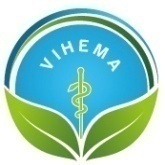 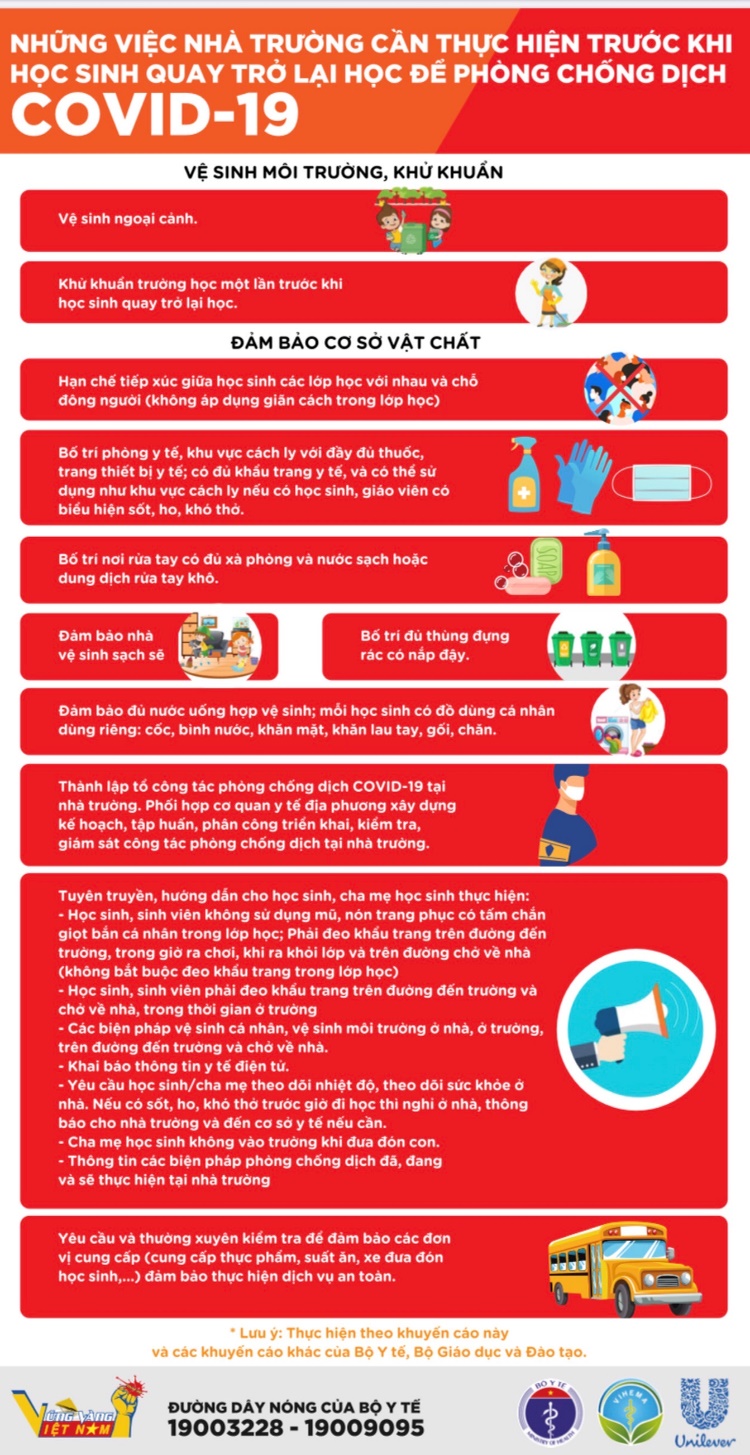 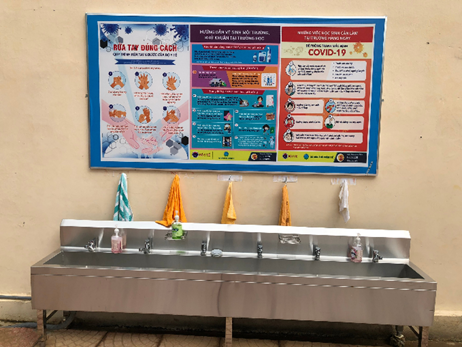 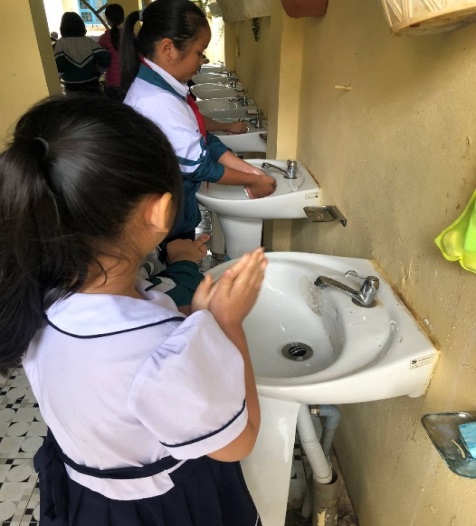 7
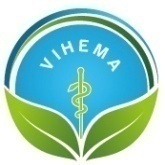 Thông qua sổ liên lạc điện tử/hệ thống thông tin liên lạc sẵn có để tuyên truyền, hướng dẫn cho học sinh, cha mẹ học sinh:
Các biện pháp bảo vệ sức khỏe, theo dõi sức khỏe của học sinh và thực hành các biện pháp vệ sinh cá nhân
Yêu cầu học sinh, cha mẹ học sinh theo dõi sức khỏe của học sinh và thông tin ngay cho nhà trường khi học sinh có các biểu hiện sốt, ho, khó thở
Thông tin cho học sinh, cha mẹ học sinh biết về các biện pháp phòng, chống dịch đã được thực hiện và sẽ tiếp tục thực hiện tại các nhà trường, ký túc xá để học sinh, cha mẹ học sinh yên tâm
8
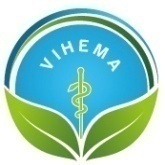 Công tác vệ sinh môi trường, khử khuẩn
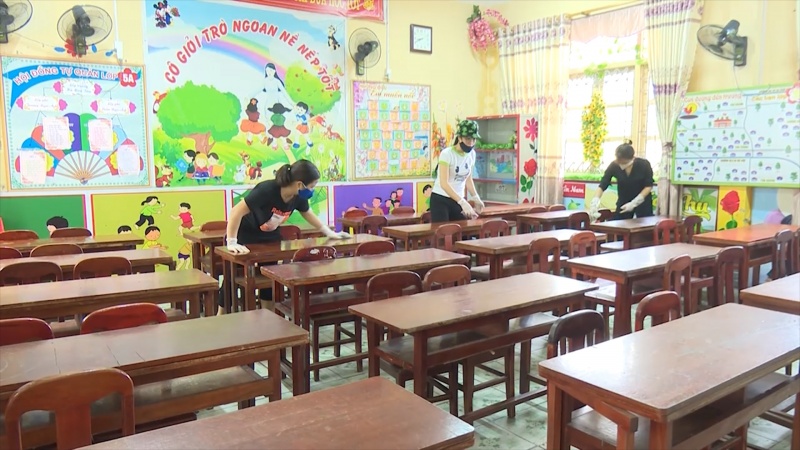 9
XỬ TRÍ CÁC TRƯỜNG HỢP NGHI MẮC, MẮC COVID-19
10
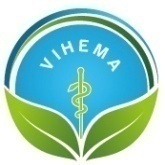 Các trường hợp nghi mắc
11
Các trường hợp nghi mắc (tiếp)
12
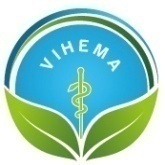 Khi có bệnh nhân COVID-19 trong trường học
13
Trân trọng cảm ơn!
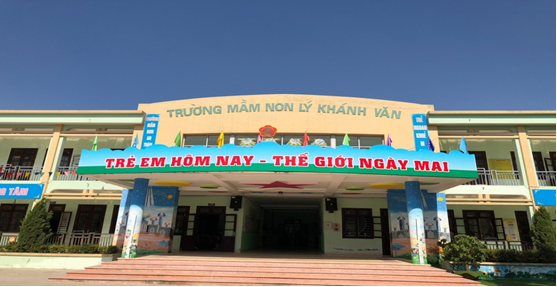 14